Data First Philosophy
A Brief Walkthrough
Core Construct
1
2
Intelligent Data Management
Adaptive Data Platform
End to end Lean Data Management processes enabled by AI, ML and Knowledge Ecosystem

Enterprise Metadata Management
Self-Healing Data Quality
Master Data Management
Enterprise Data Governance Charter
Trust based Data Governance
Data platform built on principles of data fabric to make data made available and accessible in a timely manner for enterprise and customer centric consumption services

Data Platform on Cloud
Adaptive Data Acquisition & Refinery
Ubiquitous Data processing
Real time data streaming
Data First Approach

Right Data made available Consistently, at the Speed at which the business can benefit from its Use
Automate data operations delivering consistent experiences through better practices, tools and processes leading to better collaboration between Data consumers &  Data Suppliers

Data Orchestration 
Automated Data Testing 
Continuous Data Monitoring
AI / ML driving data processes
Ecosystem with multitude of services from Information to Insights for driving business experiences

Data Storytelling using conversational BI
Embedded Analytics
Insights As A Service 
Applied AI
Democratize data to empower client business stakeholders
Uberized Data delivery using APIs
Automated Data Quality Operations
BI Operations
Data Literacy
Smart Data Operations
Consumption based Analytics
4
3
Approach in a Nutshell
Maturity Journey
World-class
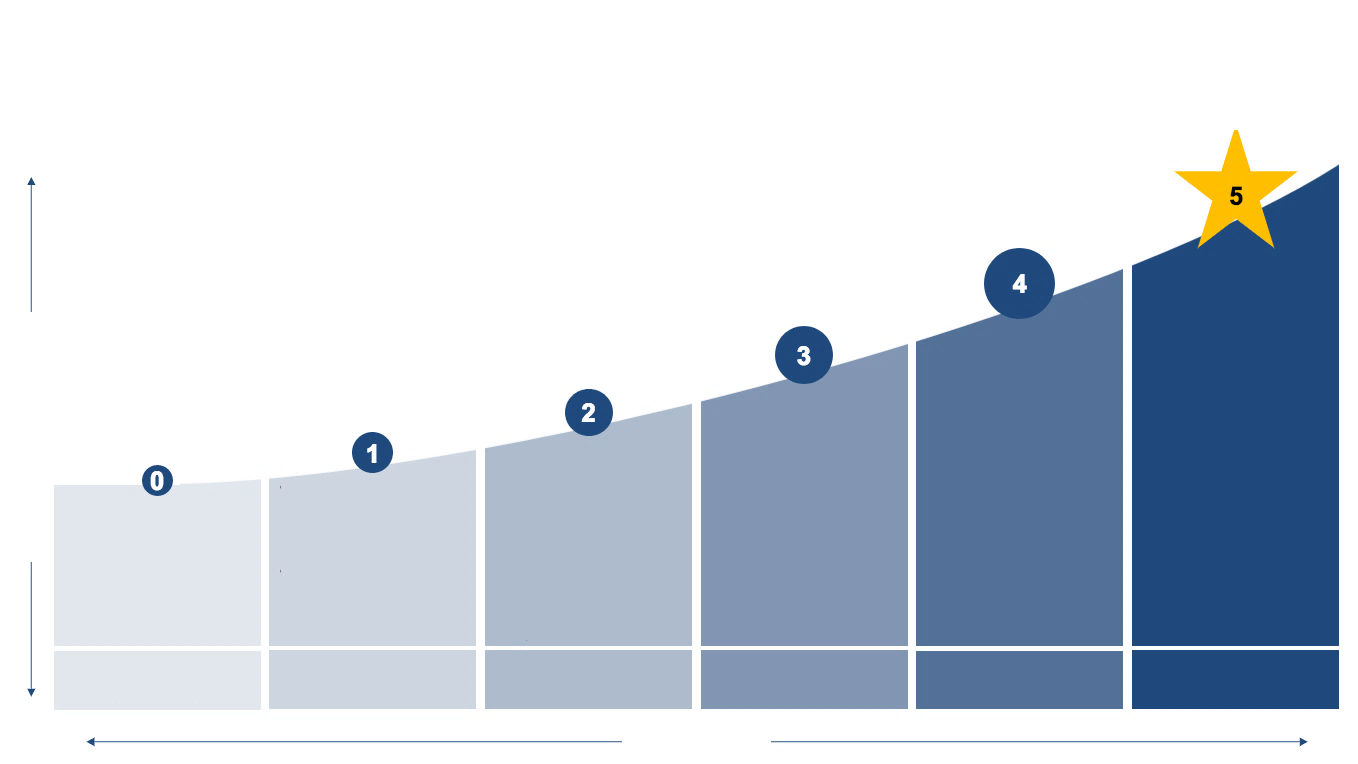 Transversal
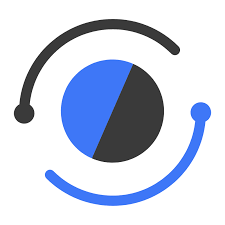 Governed
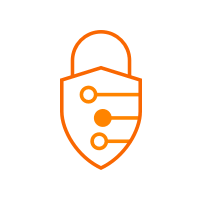 Foundation
Federated
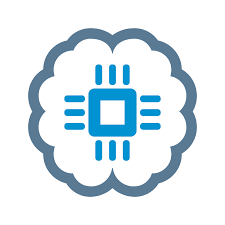 AI driven  business aligned  DataOps
Data driven insights ingrained into processes accessible across business
Actionable intelligence at every stage of data management
Seamlessly  integrated data and insights into business processes and policies
Data Marketplaces – Fully Functional 
Change intertwined into data processes
Ungoverned
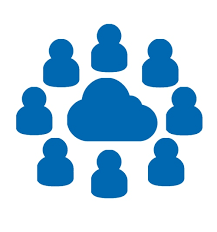 DataOps driven Data Platform
AI / ML driven Self-healing Data Management processes
Data Literacy driven communities of practice
Fully Governed Data Platform
 Full functional Analytics infused solutions
Resilient models / production deployed models
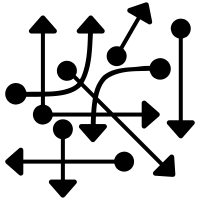 Data First Capabilities
Data platform with well-defined robust data governance, secured, managed Self-service 
Managed Self-Service –Customer & Enterprise Reporting (BI Fabric)
Meta-data driven data ecosystem
Secured data – Integrated Data Security Framework
Data platform with well-defined data security
Foundation consumption use cases such as  Reporting, Analytics
Data Governance – Data Catalogs/ definitions
Data pipelines created in silos 
No Reusability 
Data collected infrequently
Manual interventions for operations
Data pipelines created in silos aligned to business unit
Data collected in a periodic manner but ungoverned
Limited automation
Ungoverned data ecosystem
Federated data programs (BU focus)
Foundation data platform
Governed & self-serve data platform
Transversal data platform
Ubiquitous  data & insights platform
Maturity
Alignment to FENIX 2.0
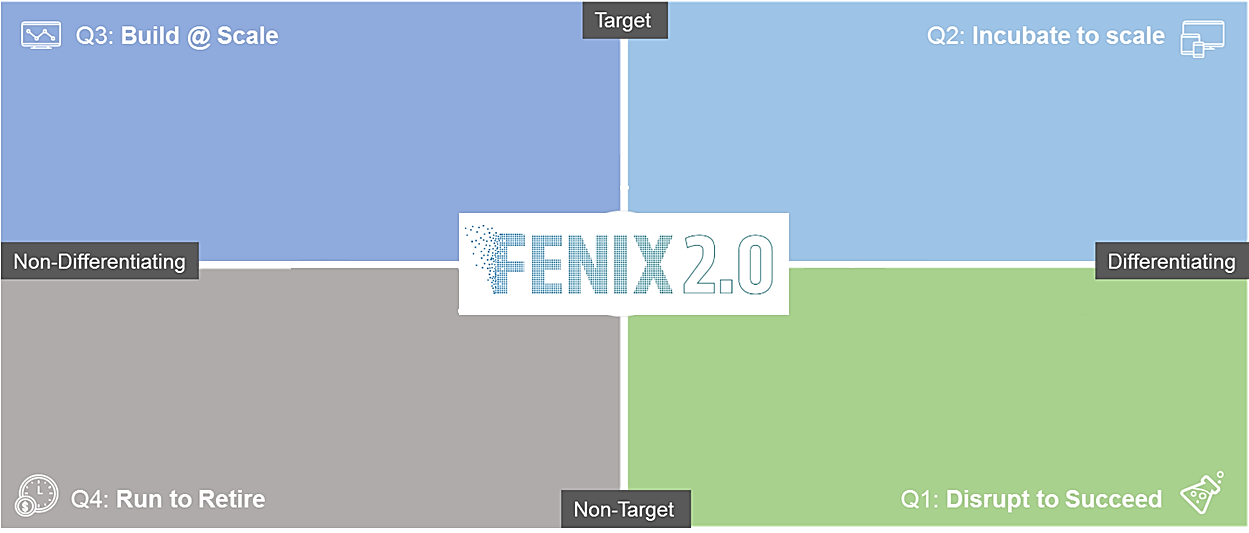 Intelligent Data Management – Data Management As A Service
Adaptive Data Platform – Transversal Data Platform on Cloud  
Consumption based - Data Marketplace to commoditize Insights Delivery
Smart Data Operations – AI & ML in Automation of Data Ops – Data Classification, Data Orchestration, Data Testing & Deployment
Intelligent Data Management - Build data catalogs I Masters  
Adaptive Data Platform - Newer Data Pipelines on Cloud / Appliances
Consumption based Analytics -  Analytics Infusion & Next Gen BI
Smart Data Operations - DataOps
Data Content, Platform & Consumption Squads
Data Content & Consumption Squads
Platform Squad
Innovation Squad
Intelligent Data Management – Information Lifecycle Management
Adaptive Data Platform – Data Bots managing Data Platform
Consumption based – Modernizing Semantic Interfaces
Smart Data Operations -  Kaizen / 5S in Data Ops
Adaptive Data Platform - Newer Design Patterns to Data Delivery  
Consumption based Analytics - Insights Marketplace / New Use Cases
Thank You